Psychology of learning
Session iv- CA
1
Prof: W.P.Gamini de Alwis, Senior Lecturer
Remember
Human behavior is determine either by genetic factors or learning factors
mqoa., yeisrsu cdkuh idOl fyda bf.Ksus idOl j,ska kSrakh flfra  

What is learning? bf.Ksu hkq l=ulao
How people learn? mqoa.,hska bf.K.kafka flfiao
Usefulness of learning
To understand how to do work
To develop concept and thought
To change attitudes and behavior 
To learn or transfer culture
For intelligent and creativity  

You cannot learn from formal education classes only. Do you agree Tng jsOsu;a wdldrhg muKla bf.kSu l, fkdyel
Prof: W.P.Gamini de Alwis, Senior Lecturer
3
Learning and organizational issues
Organizations spent lot of money on training. Can organizations satisfy with the training outcome. Is there adequate changes in employees behavior?
Organizations expect some particular behavior from employees. But there are many issues. Organizations take many actions to change employee behavior as they expected. But what is the result can they happy?
All problems are due to lack of learning? bf.Ksula isoqfkdjqk l, mqyqKqj widra:l fjs
Definition
Education is any long term learning activity aimed at preparing individuals for a variety of roles in society. The focus is primarily on individual and his needs. Secondly on community as a whole
wOHdmkh iudcfha jsjsO N=usld i|yd mqoa.,hska iqodkuslsrsfus os.=ld,sk bf.Ksfus l%shdj,shls
Prof: W.P.Gamini de Alwis, Senior Lecturer
5
Definition ..development
Is any learning activity which is directed toward future needs rather than present needs, and which is concerned more with career growth than immediate performances. 
wkd.; wjYH;d fmrgqlrf.k lrkq ,nk bf.Ksfus l%shdj,shls
Prof: W.P.Gamini de Alwis, Senior Lecturer
6
Definition..Training
Training is any learning activity, which is directed toward the acquisition of specific knowledge and skill for the purpose or an occupation or task. The focus of training is the job or task.
Is planned process to modify attitudes, knowledge, skill, or behavior through learning experiences to achieve performances in activity or range of activity 
oekg lrkq ,nk /lshdj fyda ldraHka jvd fyd|ska lsrsug wjYH oeKqu l=I,;d yd wdl,am jraOkh lsrsfus wruqKska lrkq ,nk bf.Ksfus l%shdj,shls
Prof: W.P.Gamini de Alwis, Senior Lecturer
7
What is Learning- definition
Learning is relatively permanent change in behavior, which reflects knowledge, understanding, or skill achieved through experience   
bf.Ksu hkq w;aoelsus ;=,ska ,nd.;a  oeKqu wjfndaOh l=I,;d jsoydmdk yeisrsfus we;sjk ia:djr fjkialush
Learning is an adaptive process because it enhance our ability to change bf.Ksu .e,mSfus l%shdj,shls th wmf.a fjkiajsfus yelshdj mq,q,a lrhs
Prof: W.P.Gamini de Alwis, Senior Lecturer
8
Definition …Learning
Is the process by which a new capability is attained kj yelshdjka w;am;alr.ekSfus l%shdj,shls
Prof: W.P.Gamini de Alwis, Senior Lecturer
9
Without proper learning 
there is no effective training 
or 
behavioral change
bf.Ksulska f;dr mqyqKqjla fyda yeisrsfus fjkila ke;
Memory
Experiences
Actions
Learning & Memory
Learning & Memory are central to the study of Psychology 
There is relationship between learning and memory 
mqyqKqj yd u;lh w;r iusnkaOhla we;
Prof: W.P.Gamini de Alwis, Senior Lecturer
12
Types of learning
Habituation – the simplest kind of learning, is the phenomenon by which we get used to mqreoq bf.KSula njg fmrf,a 
Associated learning – kind of learning in which an association is formed between two events isoaOska folla tlg iusnkaOlsrsfuka ,nk bf.Ksu
    classical conditioning learning 
    operant conditioning learning
Cognitive learning – learning involving mental activity udkisl l%shdj,sh yryd bf.Ksu
Social  learning iudch ;=,ska bf.Ksu
Prof: W.P.Gamini de Alwis, Senior Lecturer
13
Learning theories
Conditioning theories 
   classical conditioning
   operant conditioning
Social learning theory
Cognitive learning theory
Classical conditioning theory
Kind of learning in which  a previously neutral stimulus acquire the power to elicit a response after repeated pairing with an unconditioned stimulus that ordinarily elicits a particular response  
l,ska wiusnkaaOs; W;af;aclhla idudkH W;af;aclhla iu. ld,hla iusnkaOlsrsfuka miqj idudkH W;af;aclhg ,ndoqka m%;spdrhu Bg ,nd.ekSug Yla;shla ,nd.ekSu
Prof: W.P.Gamini de Alwis, Senior Lecturer
15
Pavlov’s Experiments on Salivation
S          R  
Unconditioned Stimulus (US)   food powder
Unconditioned Response (UR)   salivation 
Conditioned Stimulus (CS)   beat of a metronome (neutral stimulus)  
Conditioned Response (CR)   salivation to the sound
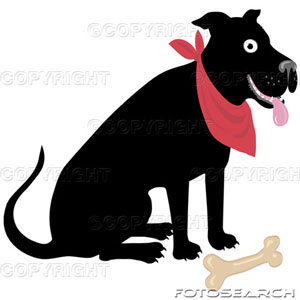 Prof: W.P.Gamini de Alwis, Senior Lecturer
16
Generalization
The tendency to transfer the conditioned response to stimulus that is similar but not identical to the one originally paired with the unconditioned stimulus  l,ska iusnkaO l, W;af;aclhu fkdjqk;a Bg iudk W;af;aclhlg ;;ajdfrdamkh l, m%;spdrh ,noSfus keushdj

We learn to generalize idudkHlrkh lsrsug bf.Ksu
Prof: W.P.Gamini de Alwis, Senior Lecturer
17
Discrimination
Learning to respond differently to two similar (but not identical) stimulus. iudk jqj;a kshus; W;a;f;aclhka follg fjkia wdldrfhka m%;spdr oelajSug bf.Ksu

We learn to discriminate  fjkiaj y|qkd.ekSug bf.Ksu
Prof: W.P.Gamini de Alwis, Senior Lecturer
18
Operant conditioning theory
Type of learning in which the consequences of a behavior determine whether or not the behavior will be repeat. lsishus yeisrsulg ,efnk m%;sM,h tu yeisrsu kej; lrkafkao hkak ;SrKh lrhs 
R    S
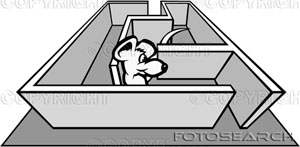 Prof: W.P.Gamini de Alwis, Senior Lecturer
19
Remember
Some of our behaviors are due to conditioning 
wmf.a iuyr yeisrsus ;;ajdfrdamkh l, yeisrsush
Thorndike's law of effect and law of exercise
When a outcome of a particular behavior is desired there is a tendency to repeat the same behavior lsishus yeisrsulg ,efnk M,h ys;lr kus tu yeisrsu kej; kej; lsrsug fm,Usula we;
Prof: W.P.Gamini de Alwis, Senior Lecturer
21
Skinners principles
Reinforcement Yla;slrkh: event (or consequence) following a behavior which increases the probability that the behavior will occur again.  lsishus yeisrsulska miqj isoqjk foa fyda isoaOsh tu yeisrsu kej; isoqjSfus iusNdjs;dj jevslsrsu
Operant: response that an organism makes to bring about an effect.
Prof: W.P.Gamini de Alwis, Senior Lecturer
22
Types of reinforcement
Positive reinforcement : stimulus which when added to a situation increases the probability of the occurrence of a response. W;af;ackhla tl;=lsrsu lsishus m%;spdrhl M,h isoqjsfus iusNdjs;dj jevslsrsu Okd;aul Yla;slrkhlafjs 
Negative reinforcement: stimulus which when removed to a situation increases the probability of the occurrence of a response. W;af;ackhla bj;alsrsu lsishus m%;spdrhl M,h isoqjsfus iusNdjs;dj jevslsrsu iDKd;aul Yla;slrkhlafjs
Prof: W.P.Gamini de Alwis, Senior Lecturer
23
Yla;slrk rgdj Schedule of reinforcement
The way of reinforcement:
For reinforcement to be effective, it must be prompt.  Yla;slrkhla iM,odhsjSug kus th tu wjia:dfjsoSu jsh hq;=h
Pattern of by which reinforcement is administered:    
Continuous :pattern of reinforcement by which the organism is reinforced every time that it emits the desired response. wLKav Yla;slrkh
Partial: the desired response is rewarded only part of the time.  wraO Yla;slrkh
Prof: W.P.Gamini de Alwis, Senior Lecturer
24
Schedule of reinforcement
Partial reinforcement wraO Yla;slrkh
 interval schedules of reinforcement ld, mrdihla wkqj
    fixed ia:djr
     variable jsp,Hh
 ratio schedules of reinforcement wkqmd;hla mrsos
    fixed ia:djr 
    variable jsp,Hh
Prof: W.P.Gamini de Alwis, Senior Lecturer
25
wlue;s W;af;acl Aversive stimulus
Stimulus that the subject does not like. mqoa.,hd wlue;s W;af;aclhka 
Punishment ovqju: is consequence that decreases  the probability that a behavior will recur. lsishu yeisrsula isoqjsfus iusNdjs;dj wvqlrk M,hla
Prof: W.P.Gamini de Alwis, Senior Lecturer
26
Remember
Some of our behaviors are due to fear or rewards wfma iuyr yeisrus Nsh fyda m%;sodk ksid isoqfjs
Operant conditioning
Based on law of effect (Thorndike) – rewarded behavior is likely to be repeated we.hSula l, yeisrus kej; isoqjSug bv we;
undesired
Desired
Positive
Reinforcement
Punishment
Offering
Negative
Reinforcement
negative
Reinforcement
Withdrawing
Prof: W.P.Gamini de Alwis, Senior Lecturer
28
Cognitive learning theory
Learning is a complex process bf.Ksu ixlSraK l%shdj,shls 
Human beings are not just creatures of the environment but bring to it certain capacities for understanding the nature of the world and for demonstrating their understanding when motivated to do so. usksiqkag ;u mrsirh f;areus.ekSfus yelshdjla we;
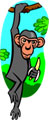 Cognitive learning theory
Thought process is;=js,s oduh
Mental imagery  udkisl ixl,am
 Expectation wfmaCIdjka
Concept – describe a class or category that subsumes a number of individual instances. Ex dwelling (hut, house, tent, apartment etc)
Social learning theory
Observational learning – based on the imitation of models wdlD;ska wkqlrkh lsrsu
Modeling – type of learning that involve observing and imitating other persons’ behavior ksrsCIKh yd wdlD;shlajSu
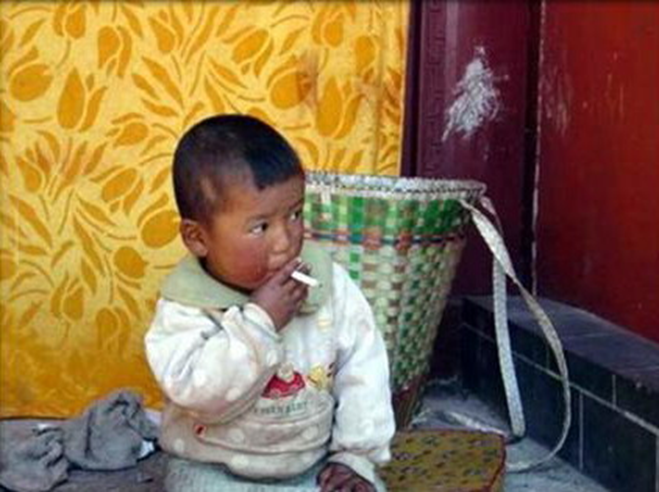